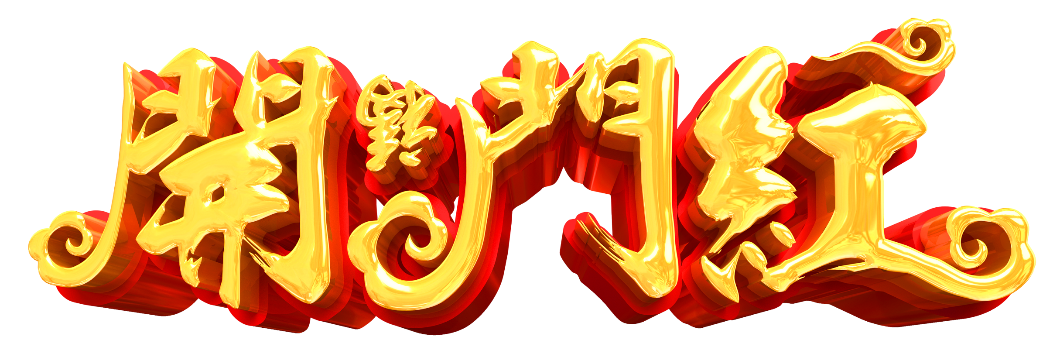 企业开门红年会总结誓师大会
汇报人：PPT818    汇报时间：20XX年XX月
回顾20XX
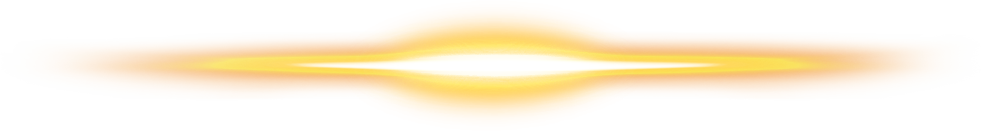 我们团结一心、努力奋斗
取得了圆满的业绩
展望20XX
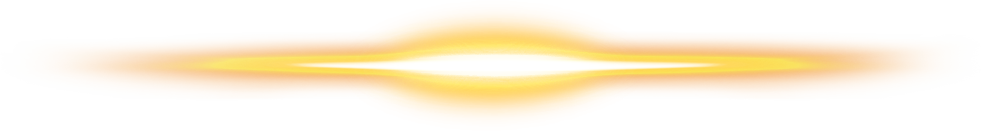 我们将开拓创新、不断超越
以新的姿态步伐、创作新篇章
某某集团
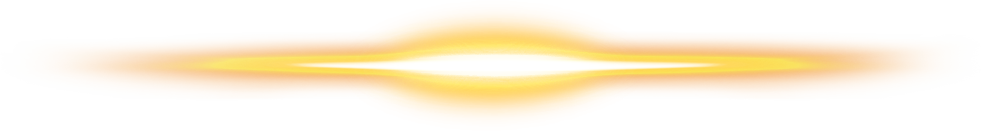 20XX-20XX年度总结年会
（文字图片均可修改）
领导致辞
新年伊始，让我们把一切所经历过的，统统成为过去吧！以往的成功也好，失败也罢，让我们卸下沉重的包袱轻装上阵。新的一年，翻开新的一页，所有的期待与希望、向往与憧憬向我们走来。
       生活还要继续，梦想不断延伸，脚步依旧执着。整理好行囊，带上健康与平安，因为健康是幸福的起点，平安是最单纯的快乐，伴着一份好心情，微笑着出发，脚步轻盈，且歌且行。
晚会流程
第一项：业绩汇报
第二项：颁奖典礼
第三项：才艺汇演
第四项：新年展望
业绩汇报
比去年同期增长60%
今年盈利
全年人均创收600000元
业绩汇报
业绩汇报
单位：亿
业绩汇报
X月X日
X月X日
X月X日
X月X日
X月X日
破百亿大关
公司大厦完工
公司北京分公司成立
公司销售过亿
公司发布会
业绩汇报
44%
34%
28%
38%
16%
添加标题
添加标题
添加标题
添加标题
添加标题
此处添加详细文本描述，建议与标题相关并符合整体语言风格，语言描述尽量简洁生动。
此处添加详细文本描述，建议与标题相关并符合整体语言风格，语言描述尽量简洁生动。
此处添加详细文本描述，建议与标题相关并符合整体语言风格，语言描述尽量简洁生动。
此处添加详细文本描述，建议与标题相关并符合整体语言风格，语言描述尽量简洁生动。
此处添加详细文本描述，建议与标题相关并符合整体语言风格，语言描述尽量简洁生动。
第二项
颁奖典礼
最佳团队奖
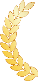 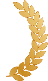 颁奖典礼
输入相关奖项特点输入相关奖项特点输入相关奖项特点输入相关奖项特点输入相关奖项特点输入相关奖项特点输入相关奖项特点特点输入相关奖项特点输入相关奖项特点输入相关奖项特点特点输入相关奖项特点输入相关奖项特点输入相关奖项特点特点输入相关奖项特点输入相关奖项特点输入相关奖项特点特点输入相关奖项特点输入相关奖项特点输入相关奖项特点特点输入相关奖项特点输入相关奖项特点输入相关奖项特点特点输入相关奖项特点输入相关奖项特点输入相关奖项特点特点输入相关奖项特点输入相关奖项特点输入相关奖项特点
最佳团队奖
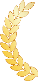 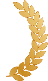 获奖者：某某集团企业最佳团队奖！
颁奖典礼
20XX年度最佳员工奖
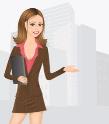 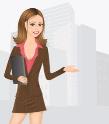 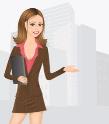 颁奖典礼
销售部
（李小小）
财务部
（赵大大）
公关部
（何美美）
20XX年度最佳敬业，奉献奖
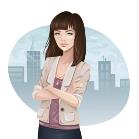 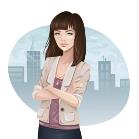 颁奖典礼
最佳敬业奖
（销售部：XXX）
最佳奉献奖
（工程部：XXX）
有请获奖人：
颁奖典礼
获奖感言
第三项
才艺汇演
节目一
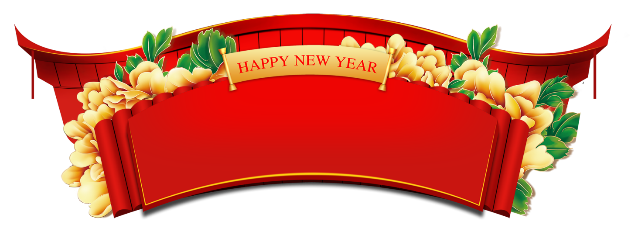 才艺表演
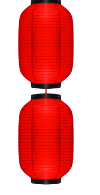 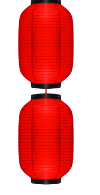 『感恩的心』
（节目类别：舞蹈）
表演者 ： 工程部全体员工
节目二
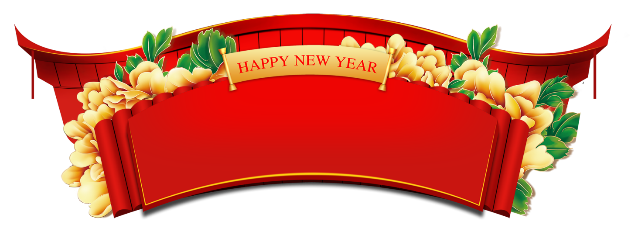 才艺表演
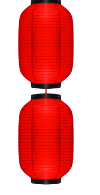 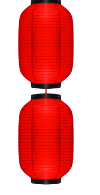 『童话故事』
（节目类别：歌唱）
表演者 ： 销售部 某某某
节目三
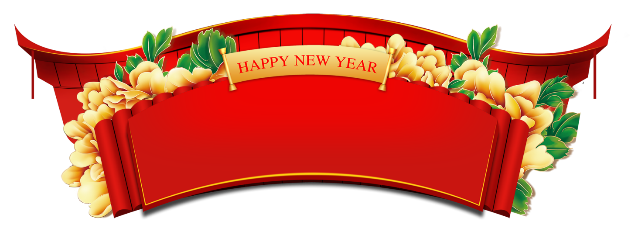 才艺表演
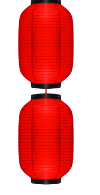 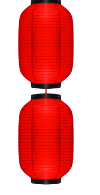 『神奇魔法』
（节目类别：魔术）
表演者 ： 人事部 某某某
节目四
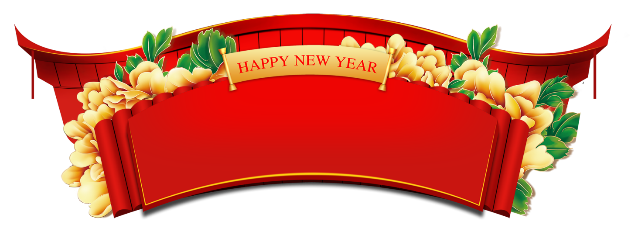 才艺表演
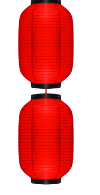 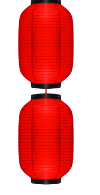 『回家』
（节目类别：小品）
表演者 ： 财务部全体员工
第四项
新年展望
20XX年集团销售总额
突破10亿大关
盈利总额突破500万
行业综合排名第一
新年展望
回首20XX
我们风雨同舟
披荆斩棘 团结一心
赢得了一次次的胜利！
启航20XX
我们将继续勇往直前
开拓创新 与时俱进
谱写新的篇章
梦想起航
迎战猪年
汇报人：PPT818    汇报时间：20XX年XX月